Komputasi & Pemrograman
Defri Kurniawan, M.Kom
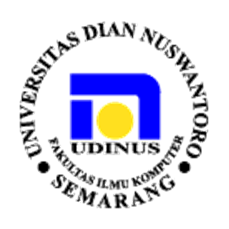 Content
Definisi Bahasa Pemrograman
Tingkatan Bahasa Pemrograman
Sejarah Bahasa Pemrograman
Paradigma Bahasa Pemrograman
Definisi
Program komputer atau sering kali disingkat sebagai program adalah serangkaian instruksi yang ditulis untuk melakukan suatu fungsi spesifik pada komputer

Bahasa Pemrograman merupakan notasi yang dipergunakan untuk mendeskripsikan proses komputasi dalam format yang dapat dibaca oleh komputer dan manusia
Definisi (1)
Bahasa Natural dirancang untuk memfasilitasi komunikasi antar manusia

Bahasa Pemrograman dirancang untuk memfasilitasi komunikasi antara manusia dengan komputer
Tingkatan Bahasa Pemrograman
Berdasarkan tingkatannya dibedakan menjadi:
Bahasa Mesin (Machine Languages)
Bahasa Rakitan (Assembly Languages)
Bahasa Tingkat Tinggi (High Level Languages)
Bahasa Mesin
Diawali dengan komputer generasi I ENIAC dan EDVAC
Von Neumann mendesain Electronic Discrete Variable Automatic Computer (EDVAC) pada tahun 1945 dengan sebuah memori untuk menampung baik program ataupun data
Menggunakan sekumpulan angka 0 dan 1 (binary) untuk menjalankan instruksi
Bahasa Rakitan (Assembly)
Dimulai sejak awal 1950
Menggunakan nama simbolik untuk memudahkan penggunaan
Terdiri dari program user disebut source program dan program bahasa mesin disebut object program
Source program dari user yang diketikkan melalui keyboard diubah oleh Assembler menjadi angka 0 dan I sebagai instruksi yang diterima oleh komputer
Sekumpulan lengkap nama simbolik dan aturan penggunaannya membentuk bahasa pemrograman, yang disebut dengan bahasa assembly (symbolic machine languages)
High Level languages
Dimulai sejak akhir 1950 
Memiliki kemampuan untuk merepresentasikan algoritma yang kompleks
Human-oriented readability
Perbandingan
Machine Language
10100101   00000001
11100101   00000010
10000101   00000011

Assembly
LOAD A
ADD  B
STO  C

High Level
C = A + B;
Sejarah Bahasa Pemrograman
1830 - 1840, Charles Babbage
Seorang matematikawan dari Inggris, ingin mengembangkan cara melakukan perhitungan secara mekanik
Tanggal 14 Juni 1822 melahirkan “catatan mengenai penerapan mesin bagi penghitungan tabel astronomis dan matematis“
Tahun 1821 Babbage menciptakan Difference Engine, sebuah mesin yang dapat menyusun Tabel Matematika
Tahun 1823 Babbage melengkapinya menjadi mesin Analytical Engine yang dapat menyelesaikan berbagai jenis operasi aritmatika
Sejarah Bahasa Pemrograman
Luigi Federico Manabrea (seorang insinyur dari Italia) menjelaskan cara kerja Analytical Engine. Karya ini kemudian diterjemahkan dan ditambahkan notes oleh Ada Byron Countess Of Lovelace. 
Tahun 1937, tulisan Babbage menjadi perhatian Howard H. Aiken, sarjana tamatan Harvard. 
Aiken yang juga sedang mencoba menyelesaikan rancangan mesin komputer, tergerak oleh gagasan Babbage. Bekerjasama dengan IBM, Aiken sanggup membuat Mark I
Sejarah Bahasa Pemrograman
Selanjutnya kelompok insinyur dan penemu lain menyelesaikan ENIAC, mesin hitung elektronik pertama
1940, John von Neumann, Komputer pertama dengan stored programs
Era 1950 an
FORTRAN (FORmula TRANslation), 1954 - 1957, IBM, John Backus
COBOL (Common Business-Oriented Language), 1959 - 1960, US DOD, Grace Hopper
Algol60 (ALGOrithmic Language), 1958 - 1960
LISP (LISt Processor), akhir 1950s, MIT, John McCarthy
APL (A Programming Language), akhir 1950s, Harvard University dan IBM, K. Iverson
Era 1960 an
PL/I, 1963 - 1964, IBM
Algol68, 1963 - 1968
SNOBOL (StriNg Oriented symBOlic Language), awal 1960s, Bell Labs, R. Griswold
Simula67, 1965 - 1967, Norwegian Computing Center, Kristen Nygaard dan le-Johan Dahl
ISWIM, Peter Landin
BASIC, 1964, Dartmouth College, John Kemeny dan Thomas Kurtz
Era 1970 an
Pascal, 1971, Niklaus Wirth
C, 1972, Bell Labs, Dennis Ritchie
CLU, 1974 - 1977, MIT, Barbara Liskov
Euclid, 1976 - 1977, University of Toronto
Mesa, 1976 - 1979, Xerox
Era 1980 an
Modula-2, 1982, Niklaus Wirth
Smalltak, 1980, Xerox, Alan Kay and Dan Ingalls
C++, 1980, Bell Labs, Bjarne Stroustrup
Scheme, 1975 - 1978, MIT, Gerald Sussman dan Guy Steele, versi baru dari LISP
ML, 1978, Edinburgh University, Robin Milner
Prolog, 1972 - 1980, A. Colmerauer
Era 1990 an
Java, 1995, Gosling
Visual Basic 
Bahasa-bahasa Scripting seperti : 
Perl, Javascript, VBScript, Python, PHP, Ruby, ASP
Era 2000 an
C#
VB.NET menggunakan framework .Net yang dikembangkan oleh Microsoft
Computational Thinking
Memecahkan masalah dengan menggunakan komputer secara benar dan logis
Alur berpikir:
Deklaratif: menggunakan fakta untuk mencari kebenaran / memecahkan masalah
Imperatif: menggunakan langkah-langkah yang logis untuk memecahkan masalah
Paradigma Bahasa Pemrograman
Program komputer dapat dikategorikan menurut paradigma bahasa pemrograman yang digunakannya. 
Dua paradigma utama yang umum digunakan adalah imperatif dan deklaratif.
Program yang ditulis dalam bahasa pemrograman imperatif memiliki algoritma yang ditulis dalam serangkaian klausal pendeklarasian, ekspresi aritmatis, dan sejumlah perintah.
Bahasa pemrograman yang sering kita gunakan menggunakan paradigma imperatif. Misal Bahasa C
Paradigma Bahasa Pemrograman
Pemrograman Deklaratif
Pemrograman ini mendeskripsikan suatu masalah dengan pernyataan daripada memecahkan masalah dengan implementasi algoritma. Contoh: PROLOG

Pemrograman lainnya saat ini: Pemrograman Berorientasi objek (Object Oriented)
Pemrograman berdasarkan prinsip obyek, dimana obyek memiliki variabel/property dan method yang dapat dimanipulasi
	Contoh: C++, Java, Vb.Net
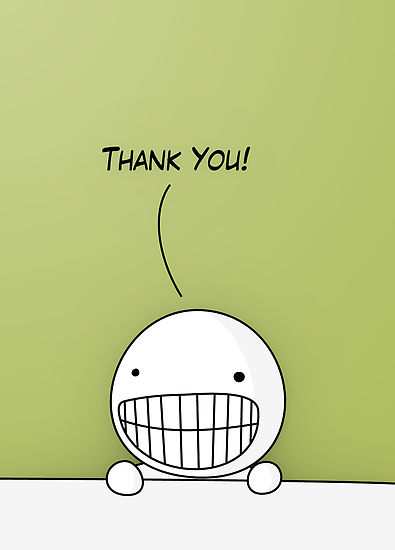